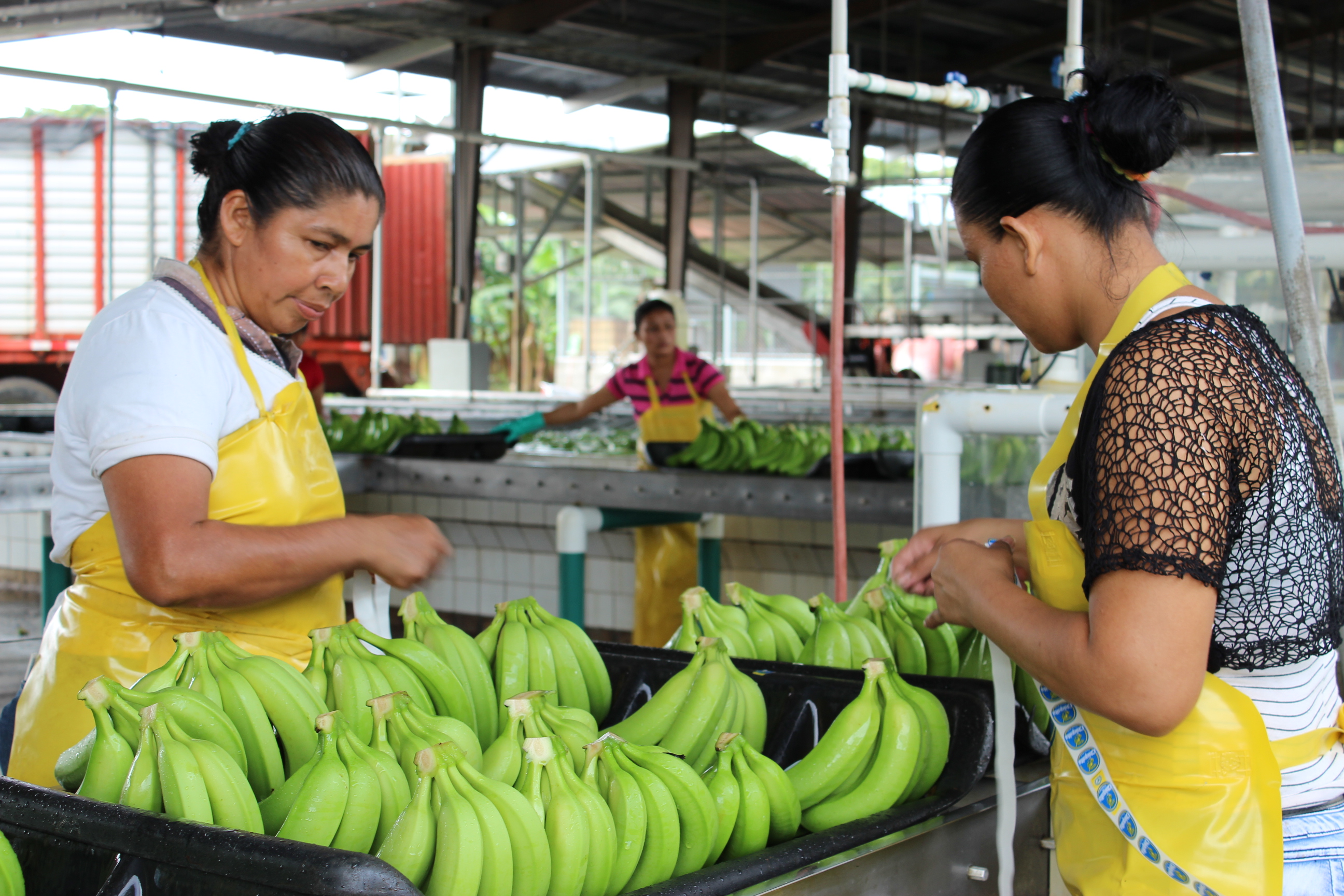 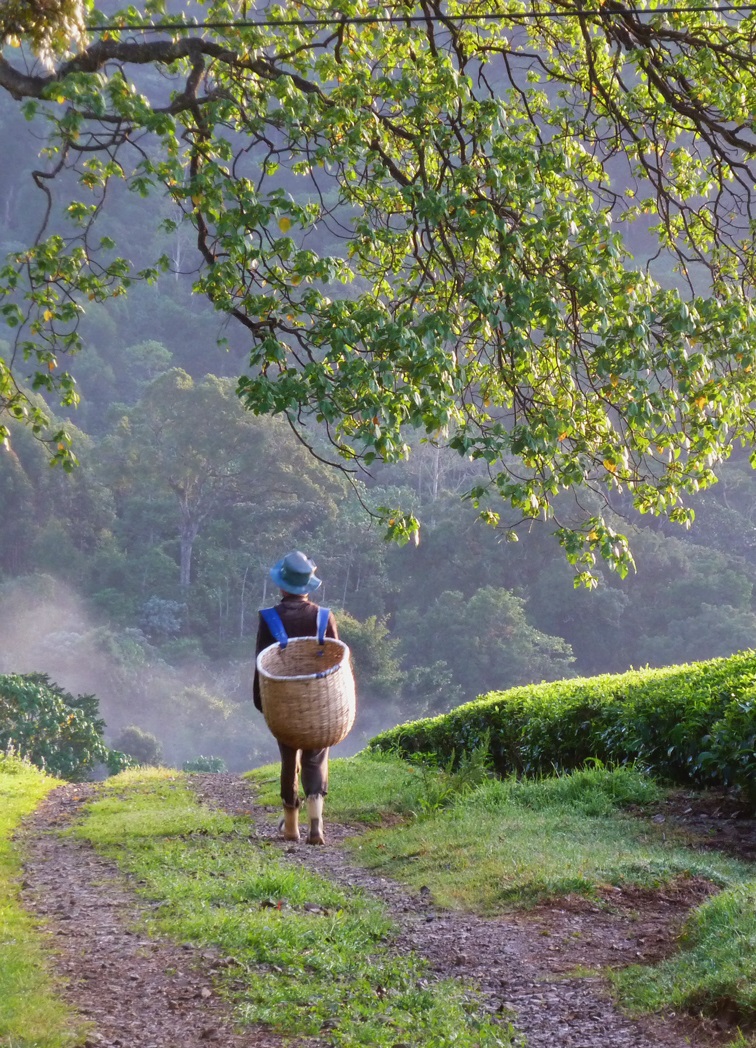 REGENERATIVE AGRICULTURE
A common definition?
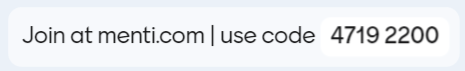 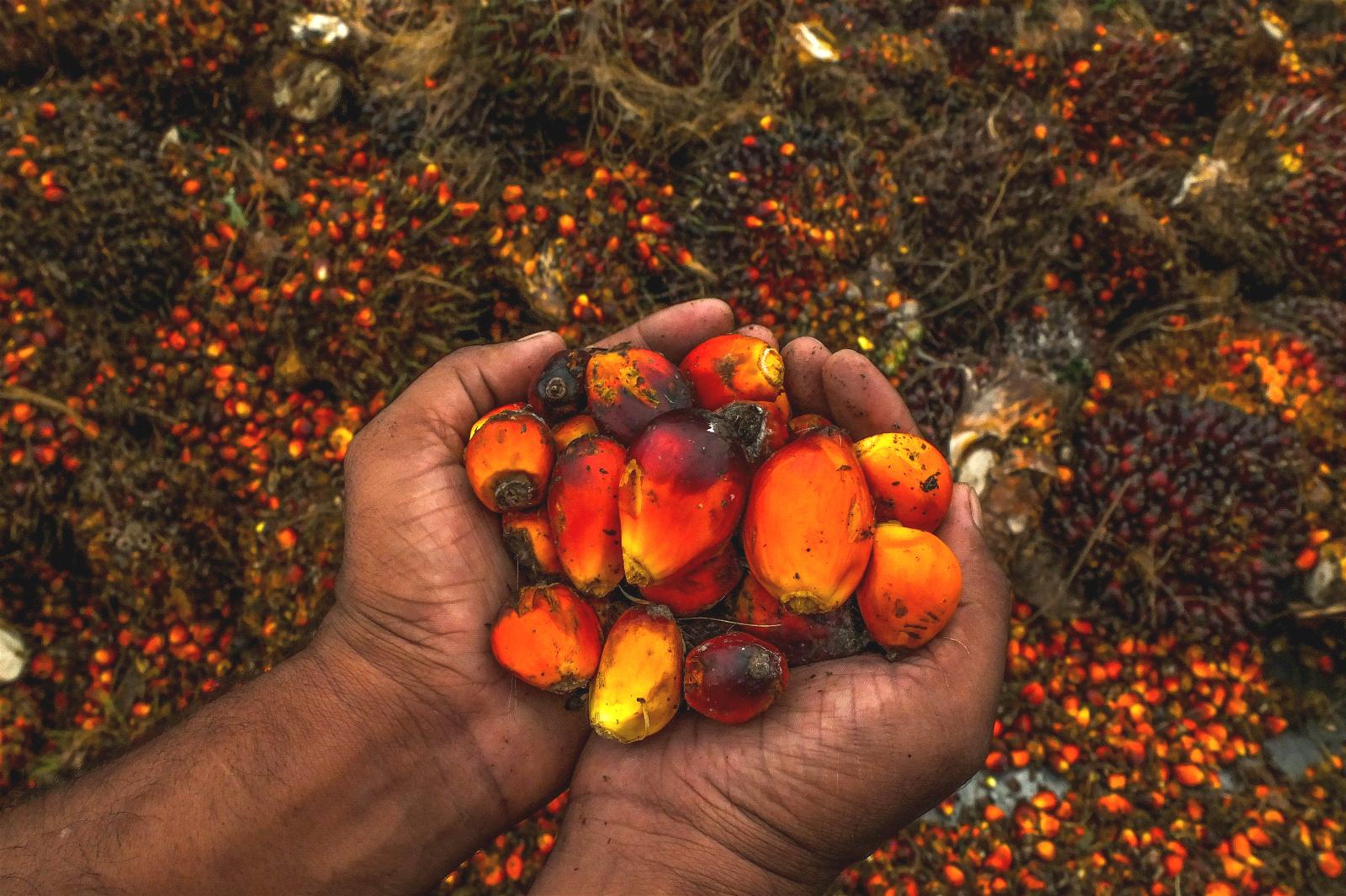 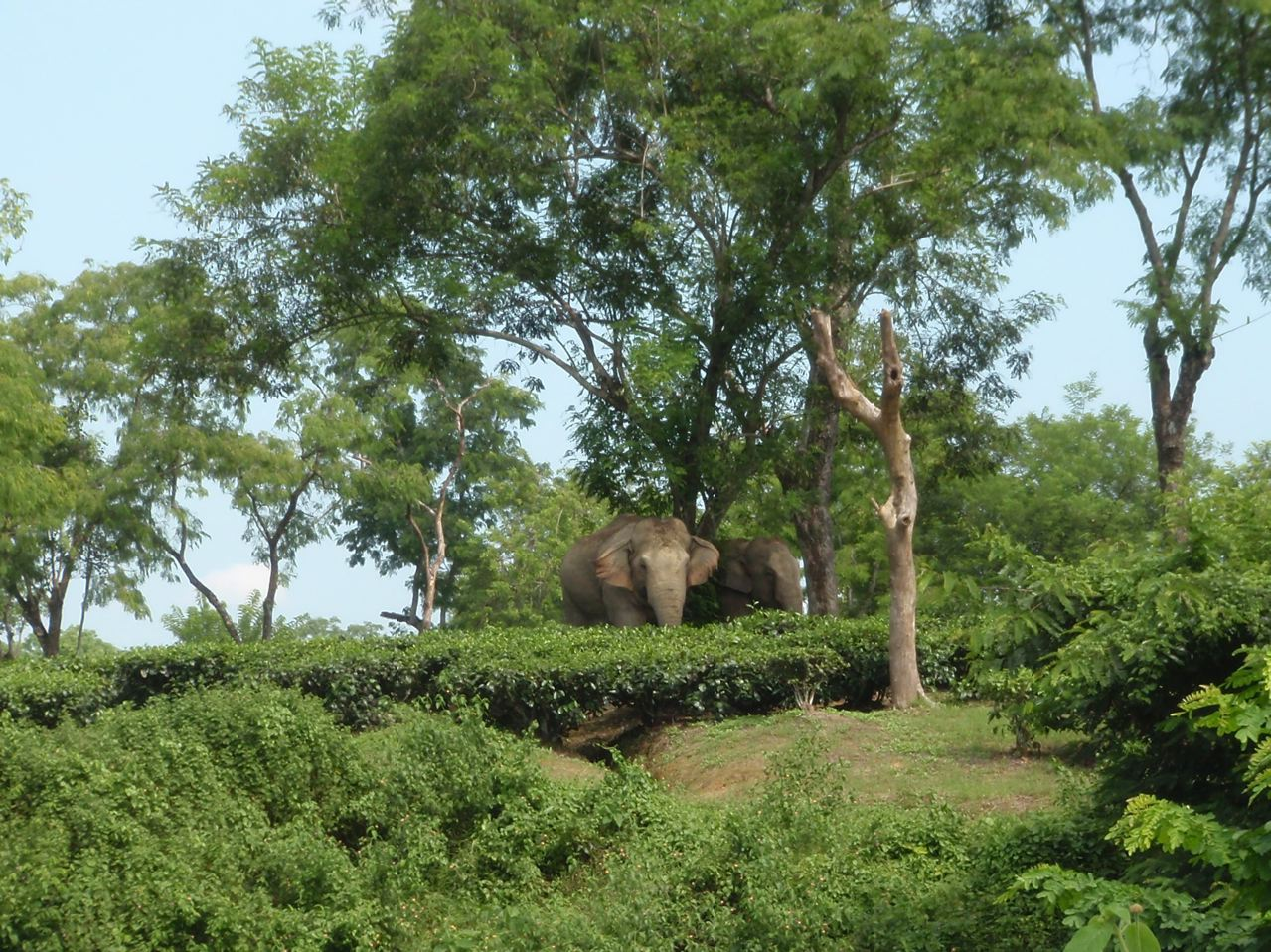 The many meanings of the concept
A movement? 
A commitment? 
An ideal? 
A practical approach?
Several global initiatives on-going
OP2B’s Regenerative Agriculture Framework
Rodale’s Institute Regenerative Organic Certification
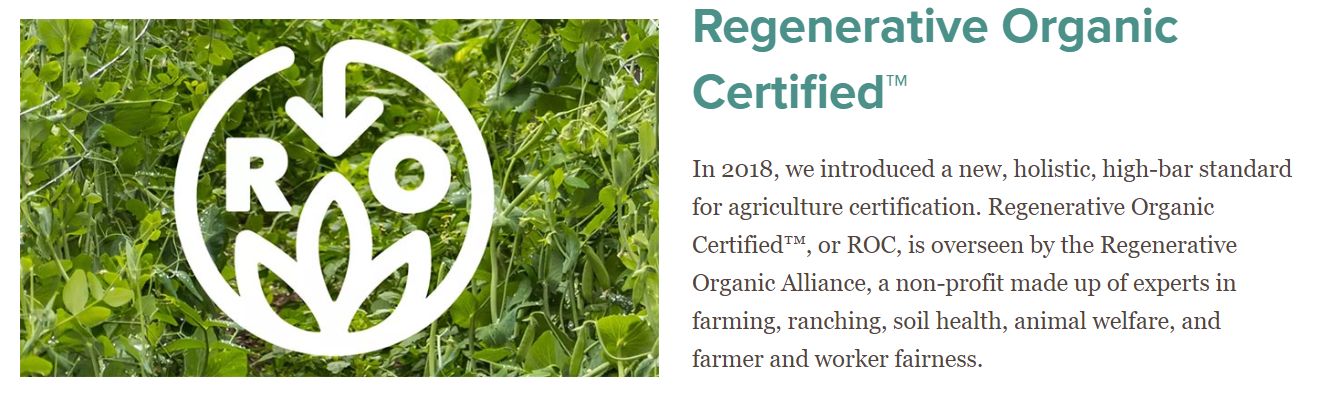 Several global initiatives on-going
Textile Exchange’s Regenerative Agriculture Outcome Framework
SAI Platform’s Global Framework for RegenAg – Regenerating Together Program
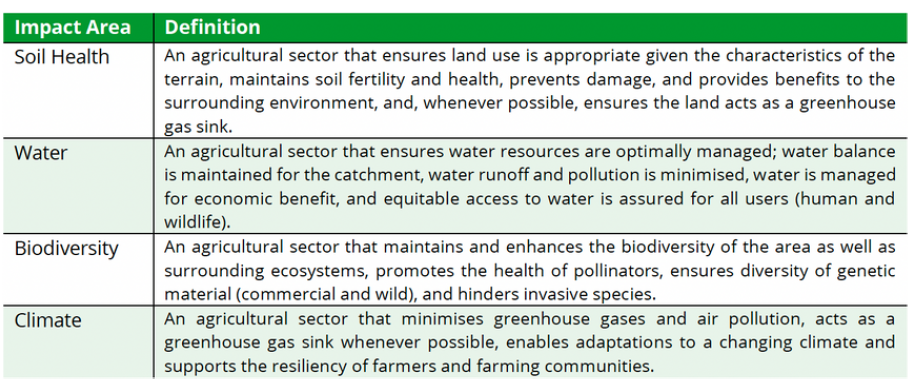 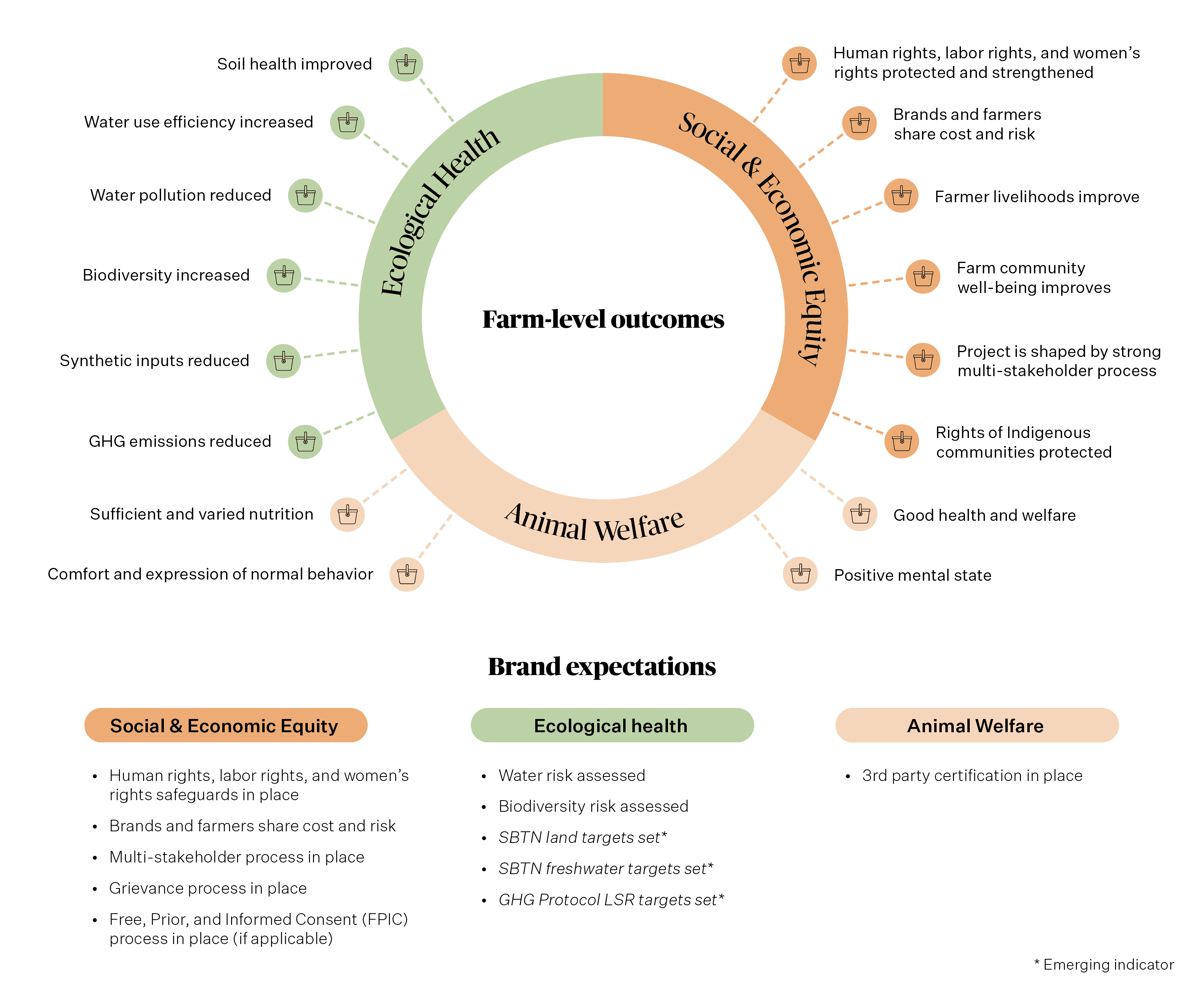 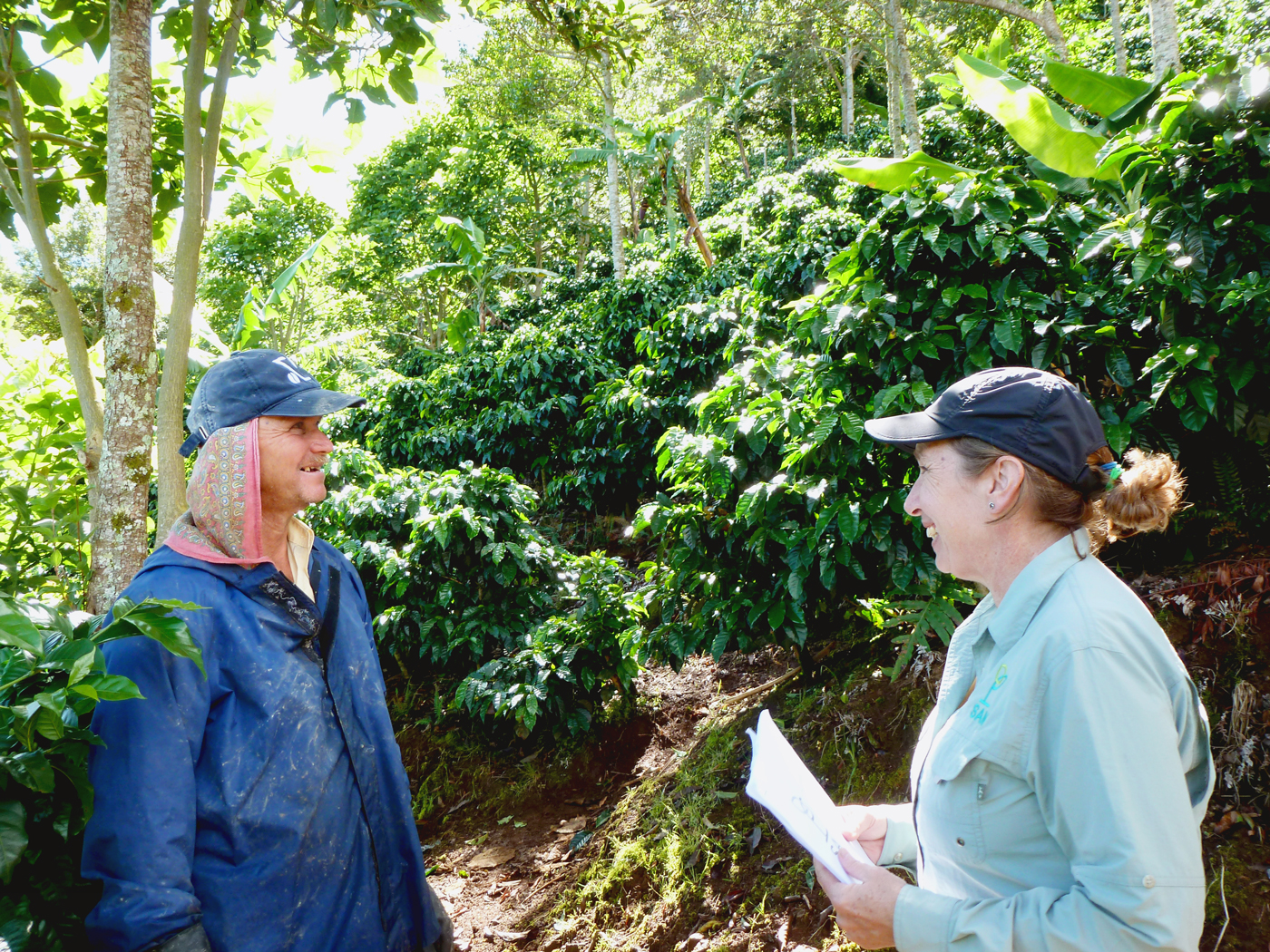 The risk of the “multiple definitions”
One size does not fill all – how to assess efficacy?
Tracking progress - how to implement MRV?
Collective reporting - how to communicate to markets and consumers?
Harmonization – trivialized concept and contradictory approaches
Opportunities and role of our Network
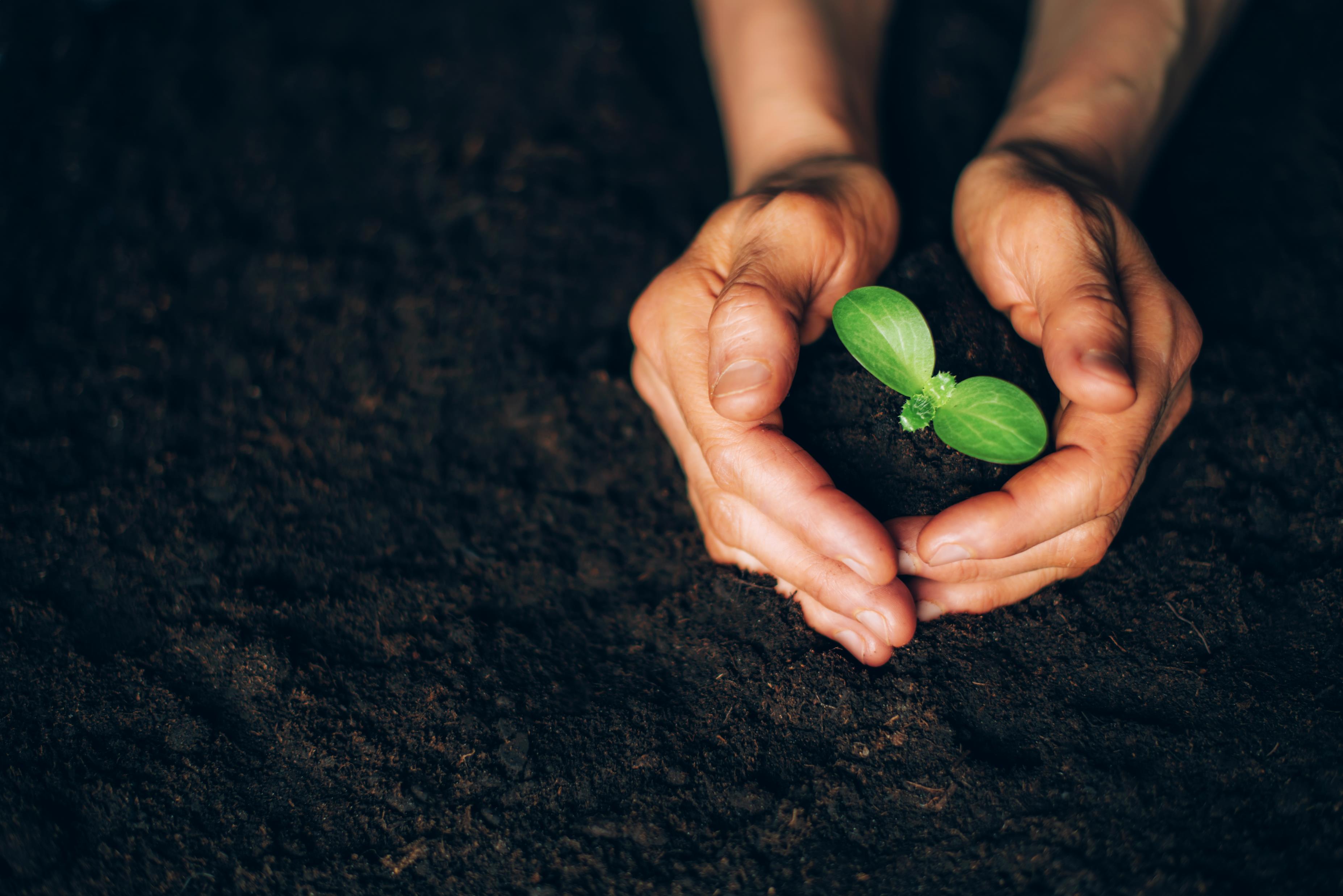 How can SAN contribute to the discussion? 
Which principles/key elements need to be considered in global initiatives? 
How can we leverage ongoing initiatives and existing commitments?
Can all member organizations commit to a common definition & impact indicators?